POSTTRAUMATIC GROWTH and the ROLE OF Spiritual First Aid
Friday, September 25, 2020 @ 2 pm
Rev. Joseph Kamphuis and Dr. Alida van Dijk, PhD, RP
ABstract
In this session we explore trauma and posttraumatic growth. Being people of hope, we believe that by God’s grace, trauma can be transformed into growth and greater strength. We will demonstrate how Spiritual First Aid plays a critical role in facilitating growth following trauma. Spiritual First Aid involves being present, providing support and being an empathetic witness--all key aspects of our being that we already know how to do as chaplains, spiritual care providers and psycho-spiritual therapists. There will be a good amount of time to interact with the ideas through breakout groups.
OUTLINE for the SESSION
Grounded in our faith: 2 Cor. 12: 8-9 (10 min)
Presentation on Posttraumatic Growth and Spiritual First Aid (20 min)
Engagement with material presented (30)
Do the definitions of trauma and posttraumatic growth resonate with you?
How have you experienced God’s grace as sufficient during the pandemic?
How is God’s power made perfect in our weakness during the pandemic?
What does being an “empathetic witness” during a pandemic look like?
2 Corinthians 12:8-10
8 Three times I pleaded with the Lord to take it away from me. 9 But he said to me, “My grace is sufficient for you, for my power is made perfect in weakness.” Therefore I will boast all the more gladly about my weaknesses, so that Christ’s power may rest on me. 10 That is why, for Christ’s sake, I delight in weaknesses, in insults, in hardships, in persecutions, in difficulties. For when I am weak, then I am strong.
trauma
“Trauma…does not reside in the external event that induces physical or emotional pain—nor even in the pain itself—but in our becoming stuck in our primitive responses to painful events.” (Gabor Maté, forward to Levine’s book, 2010, In an Unspoken Voice, pp. xi-xii)
[Speaker Notes: I am going to read some quotes from two of Peter Levine’s books. Peter Levine is the founder of Somatic Experiencing. 

Our primitive responses are FIGHT, FLIGHT or FREEZE. Our bodies are fearfully and wonderfully made. Our nervous systems are designed to respond to our environments. They instinctively move us into Self-Protective Responses when our bodies sense that we are in danger.]
trauma
“Trauma is a fact of life,” Levine writes. “It does not, however, have to be a life sentence.” In our suffering lies also our salvation. (Gabor Maté, forward to Levine’s book, 2010, In an Unspoken Voice, p. xiii)
trauma
“Trauma is caused when we are unable to release blocked energies, to fully move through the physical/emotional reactions to hurtful experience. Trauma is not what happens to us, but what we hold inside in the absence of an empathetic witness. The salvation, then, is to be found in the body.” (Gabor Maté, forward to Levine’s book, 2010, In an Unspoken Voice, p. xii)
[Speaker Notes: In other words, Trauma is caused when our Self-Protective Responses were unable to be completed. The event or experience overwhelmed our nervous systems and whatever primitive response our bodies wanted to make….FIGHT, FLIGHT or FREEZE….the energy of these responses got stuck in our bodies.]
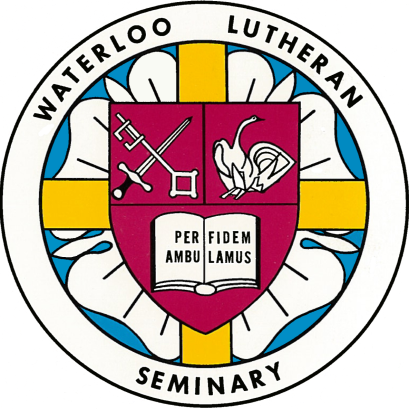 Not Sinking with the Titanic:Personal Agency as a Key Factor in Transforming Trauma into Posttraumatic Growth
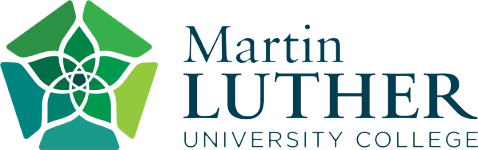 Alida van Dijk, PhD, RP
Waterloo Lutheran Seminary
Dissertation, Oct 2016
http://scholars.wlu.ca/etd/1895/
[Speaker Notes: Most of the ideas in this presentation are from my doctoral dissertation. The theories are not my own theories so I will be acknowledging the sources throughout. Perhaps what is new is how I am reflecting on the theories or connecting existing theories to each other.]
“not sinking with the Titanic” metaphor
Yea, we had to change. If we didn’t change…we would have died. 

At some point it was a decision that we made that we were not going to sink. 

And we finally decided that we were going to get in a lifeboat and we were going to save ourselves. 
–Nancy
[Speaker Notes: One of the fascinating things I encountered in my research was the research participants’ use of metaphors in how they talked about and told their stories of transforming trauma to posttraumatic growth.

The “Not Sinking with the Titanic” metaphor comes from Nancy, a research participant, and became the title for my thesis.]
Metaphors for Trauma
“an affliction of the powerless” (Herman, 1997, p. 33)
“psychological earthquakes” (Calhoun & Tedeschi, 2006, p. 11) 
“shattered assumptions” (Janoff-Bulman, 1992)
“shocks to our inner worlds” (Janoff-Bulman, 2006, p. 83)
Metaphors for Trauma
”We know it takes faith to believe in God, but we sometimes forget how much faith it takes to believe in truth, justice, goodness, and even love. Trauma challenges this faith, and in some cases shatters it into tiny pieces. We are left groping around on the floor for the ruins of our once-unquestioned beliefs.” (Feldman & Kravetz, 2014, p. 50)
Posttraumatic growth
A positive change that comes about after our lives are impacted by trauma
“not simply a return to baseline—it is an experience of improvement that for some persons is deeply profound” (Tedeschi & Calhoun, 2004, p. 2)
[Speaker Notes: A positive change that comes about after being broken by a trauma 
-it is not simply a return to baseline…it is being broken, and then emerging from that brokenness, different, but stronger than before. 
-forever changed by the experience.

-posttraumatic growth is the image of a phoenix rising from the ashes. 

“not simply a return to baseline—it is an experience of improvement that for some persons is deeply profound” (Tedeschi & Calhoun, 2004, p. 2)]
Trauma and Spirituality
“Traumatic events can be likened to earthquakes that sometimes open up crevasses deep down into those core beliefs, values, and ways of coping that formed us as children. Spiritual and pastoral care can help people identify and explore these embedded theologies that surface in trauma.”  (Doehring, 2014)
MOVING FROM TRAuMA TO POSTtraumatic Growth (PTG)
Movement from TRAUMA TO PTG
Time continuum
[Speaker Notes: What is the time continuum of our experience of the COVID-19 pandemic? 

What is the time continuum of the racism pandemic?

An event is traumatic may be sudden and one time (as in an car accident), or it may occur over a period of many years (as in childhood sexual abuse). It may be perpetrated by a human being (rape, violence, war) or by a natural disaster (forest fire, earthquake, tornado or flood). 

So what does SFA and PFA look like for an ongoing experience (like racism, or COVID-19) that a person may be experiencing as traumatizing for them?]
DEFINITION: SPIRITUAL FIRST AID
“A short term helping tool designed to mitigate the impact of the spiritual, psychological, and physical aspects of crises…” (Taylor, p. 128)
DEFINITION: Psychological FIRST AID
“Psychological first aid is defined as compassionate and supportive presence designed to mitigate acute distress and assess the need for continued mental health care.” (Psychological First Aid, Johns Hopkins University, Coursera)
SPIRITUAL FIRST AID
SFA – Taylor 
SAFER
Stabilization and introduction
Acknowledgment (attentive and active listening)
Facilitating understanding
Encouraging adaptive coping
Referral
SFA – Humanitarian Disaster Institute
(grounded in humility and practical presence)
BLESS Method (identifies 5 core needs)
Belonging
Livelihood
Emotional
Safety
Spiritual
Four step approach
Attend
Ask
Act 
And Repeat
[Speaker Notes: “Use the BLESS Method to identify people’s most pressing unmet core needs and then respond with the recommended paired interventions. This straightforward and
intuitive four-step approach (Attend, Ask, Act, And Repeat) will help you maximize your natural helping skills to provide effective peer-to-peer support.”]
PsYchological FIRST AID
From Johns Hopkins University, Coursera
RAPID
Rapport and Reflective Listening (a human mirror; bearing witness to someone’s distress)
Assessment 
Prioritization (psychological triage)
Intervention (How can I help?)
Disposition & follow-up
SPIRITUAL FIRST AID / PSYCHOLOGICAL FIRST AID
First and foremost, SFA and PFA is about 
being an empathetic witness
[Speaker Notes: Being…not doing.
Empathy: The Quality of your Being; perceived understanding
Witness: This isn’t passive…it’s active. You are observing, you are holding space, you are SEEING the person in front of you. 
Acts 1:8 “8 But you will receive power when the Holy Spirit comes on you; and you will be my witnesses in Jerusalem, and in all Judea and Samaria, and to the ends of the earth.”

“Trauma is caused when we are unable to release blocked energies, to fully move through the physical/emotional reactions to hurtful experience. Trauma is not what happens to us, but what we hold inside in the absence of an empathetic witness. The salvation, then, is to be found in the body.” (Gabor Maté, forward to Levine’s book, 2010, In an Unspoken Voice, p. xii)]
SPIRITUAL FIRST AID / PSYCHOLOGICAL FIRST AID
First and foremost, SFA and PFA is about 
being an empathetic witness
BEING, not DOING
Empathy, the quality of your BEING; perceived understanding
Witnessing: this isn’t passive…it’s active. You are observing, holding space, containing. You are SEEING the person in front of you.
[Speaker Notes: Being…not doing.
Empathy: The Quality of your Being; perceived understanding
Witness: This isn’t passive…it’s active. You are observing, you are holding space, you are SEEING the person in front of you.]
SPIRITUAL FIRST AID / PSYCHOLOGICAL FIRST AID
SUPPORT
at the time of crisis
[Speaker Notes: SUPPORT at the time of crisis or as close to the time of crisis as possible. 
You are supporting a person whose body, mind and spirit has been overwhelmed by a traumatic experience. 
You are supporting that person by your PRESENCE. 
Your nervous system is supporting the other person’s nervous system.
You are supporting the person in the disorientation, the dislocation of the person, so that they are able to reorient themselves to the present and to their bodies as soon as they are able. 
This reorientation, returning back into their body, will happen faster with support—with spiritual and psychological first aid.]
SPIRITUAL FIRST AID / PSYCHOLOGICAL FIRST AID
Time continuum
SFA & PFA
SFA & PFA
PTSD,
PTG
Posttraumatic Stress Disorder, 
Post-traumatic Growth
[Speaker Notes: SFA and PFA has the most effective healing impact for the person if it occurs in a more immediate short time frame around the time of the traumatic experience…within minutes, hours and days after the traumatic experience. 

How then in a pandemic that is on-going are we providing the support that people around us need?]
What SPIRITUAL FIRST AID is not
SFA is not…
Saying a prayer with someone if you have not first discovered about the person that this would be helpful for them. 
Assuming that you know what is helpful for the person
Fixing
Getting the person to tell the detailed story of the trauma
Engagement with material presented
Do the metaphors and definitions of trauma and posttraumatic growth resonate with you?
How have you experienced God’s grace as sufficient during the pandemic?
How is God’s power made perfect in our weakness during the pandemic?
What does being an “empathetic witness” during a pandemic look like?